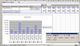 ТЕМА 7
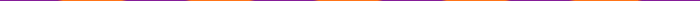 http://programsmarket.ru/index.php?program=73296
«Планирование производства MRP»
Программа  в Excel предназначена для поддержки процесса оперативного планирования производства и закупки ресурсов на предприятиях малого бизнеса.
Из-за высокой стоимости внедрения и владения подобные системы на практике финансово недоступны для организаций малого бизнеса и для предприятий с убыточной деятельностью, или вновь созданных. Кроме того, для небольших производственных или сборочных предприятий.
Программа рекомендуется в качестве обучающего инструмента для понимания принципов работы MRP-алгоритмов.
Принцип работы
Представляет собой рабочую книгу Excel, расчеты реализованы на уровне формул
Excel не является базой данных. В программе учтены и, насколько возможно, минимизированы недостатки расчетов в электронных таблицах.
Позволяет
Оптимизировать цепочку поставки сырья и материалов для бесперебойного процесса производства и своевременного удовлетворения спроса на готовую продукцию.
оптимизация расчетов построена на следующих принципах:
Алгоритм планирования реализован только при помощи формул рабочего листа. Это позволяет максимально увеличить скорость расчетов.
Большинство формул не хранится постоянно в диапазонах, что обеспечивает нормальную работу с заказами (добавление, удаление, редактирование), файл не замедляется на обработке связей.
.
Запуск основного MRP-расчета осуществляется при помощи макроса, который сначала восстанавливет формулы, затем пересчитывает электронные таблицы, после чего вновь заменяет формулы на рассчитанные значения.
Данные поступают в план из таблиц заказов различных типов.
Корректность скользящего планирования обеспечена через возможность изменения данных об остатках и расходе в каждом периоде "поверх формул".
Ограничения и возможности использования MRP-алгоритмов в электронных таблицах Excel
Электронные таблицы Excel имеют внутренние ограничения на объем обрабатываемой информации
Программа не предназначена для замены больших систем учета сотен тысяч номенклатурных позиций, спецификаций и заказов.
рекомендуется придерживаться следующих ограничений:
Количество ресурсов (номенклатура) - до 2000 ед.
Количество строк спецификаций (вхождения компонентов) - до 10 000 строк
Количество уровней вложенности спецификаций - до 5ти
Количество периодов - до 53х
Общее количество заказов различных типов - до 10 000 ед.
Размер рабочего файла  - до 30Мб
При данных ограничениях скорость MRP-расчета не должна превышать 10 минут.
Установка программы (Windows)
В разделе Загрузки доступнен для скачивания файл установки:
setup_demo.exe - рабочий файл в формате Excel 2007-2013 (.xlsm)
Демонстрационная версия для Excel версий 2000-2003 (.xls) не поддерживается.
Программа не использует надстройку Excelfin.AddIn2, вся автоматизация работы поддерживается на уровне макросов VBA, встроенных непосредственно в рабочую книгу.
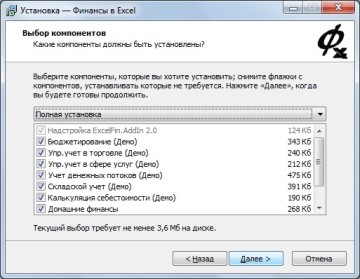 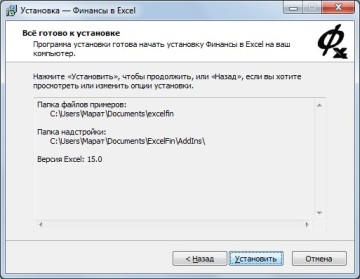 По умолчанию демонстрационный файл устанавливается в папку в каталог документов текущего пользователя Windows User\Мои документы\ExcelFin (User – имя пользователя).
В дальнейшем рабочие файлы могут располагаться на любых дисковых ресурсах.
Запуск программы
Запуск программы осуществляется через открытие демонстрационного (или другого рабочего) файла в среде Excel. 
Для упрощения вызова демонстрационного файла его ярлык сохранен в меню Windows \ Все программы \ Финансы в Excel \ Планирование производства (MRP) (только Windows-версия).
Запрещено добавление и удаление строк в основную таблицу планирования (она же справочники ресурсов), а также в справочник спецификаций.
После успешного запуска программы откроется Excel-файл программы. Для нормальной работы программы необходимо подключить макросы Excel.
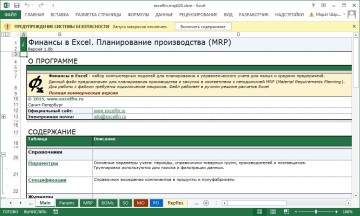 Порядок работы
В систему должна вноситься вся имеющаяся информация о размещенных заказах, фактическом поступлении ресурсов, отгрузках, расходе и пр.
При первом открытии программы активизируется лист Main - главная страница с кратким описанием и информацией об авторских правах. Ниже расположен блок гиперссылок для навигации по страницам файла. 
Возврат на Главную страницу можно произвести из любого места программы через кнопку • в заголовке окна. 
Для навигации также можно использовать стандартные ярлыки листов Excel.
Файл включает следующие обязательные страницы:
Params – параметры расчета, справочники групп ресурсов, контрагентов и статусов.
MRP – главная таблица планирования (Material Requirements Planning). Она же является справочником ресурсов, используемых в спецификациях.
BOMs – спецификации производимых изделий, продуктов, полуфабрикатов и пр. (от англ. Bill of Materials)
SO - таблицы заказов на продажу (Sales Orders)
MO - таблицы заказов на производство (Manufacturing Orders)
PO - таблицы заказов на закупку (Purchase Orders)
RepRes – отчет с полными данными планирования по выбранному ресурсу.
ChartRes – соответствующая RepRes диаграмма ресурса.
Состав файла
Файл формата Excel с набором макросов (программой на VBA). 
Редактирование данных возможно и без подключенных макросов (ручное копирование формул в строках (при добавлении). 
Настройка параметров и расчет таблицы планирования работает только с подключенными макросами.
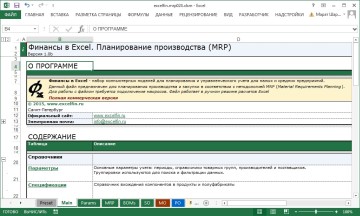 Параметры (Params)
Параметры влияют на расчетные механизмы, а также используются для корректного отображения заголовков таблиц и полей.
Организации - произвольное название организации
Дата начала учета
Количество периодов
Длительность планового периода, дн
Сегодня (дата)
Фиксированный период, дн
Начало плана (дата, вычисляемое)
Конец плана (дата, вычисляемое)
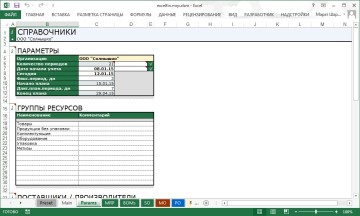 Настройка периодов
Программа поддерживает работу с плановыми и фактическими данными. Информация разбивается по периодам.
Программа разбивает календарные данные на три типа:
факт
фиксированный период
план
Фактический и фиксированный периоды имеют неизменную длительность равную одному календарному дню, длительность плановых периодов можно настраивать через параметр Длительность планового периода.
Фактический период определяется как интервал от Даты начала учета до Сегодня. 
Плановый интервал соответственно от даты окончания фиксированного периода до параметра Конец плана (вычисляется автоматически через количество периодов). 

В фактических (и фиксированных) периодах система не формирует рекомендаций на размещение заказов (см "план"). Плановый интервал полностью поддерживает MRP-алгоритм.  Перед началом использования программы устанавливается Дата начала учета (С7)
Фиксированный период отсчитывается вперед по времени от параметра Сегодня на количество дней определенное в параметре Фикс.период, дн. 
В фиксированных периодах хранится информация о будущих поступлениях и заказах, но плановые заказы (рекомендации) здесь не формируются.
Количество периодов можно изменить в любой момент времени. 
Поддерживается два варианта настройки:
Для изменения общего Количества периодов введите число в ячейку D6 (новое значение), затем нажмите кнопку √ справа от ячейки.
В этом случае добавления или удаления периодов будут происходить в конце горизонта планирования.
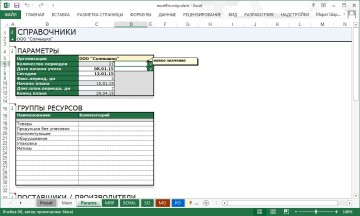 Справочники группировок